Paying My Bills		                    		       Lesson 9: Income and Taxes
Reading a Paycheck   		       	       Financial Wellness
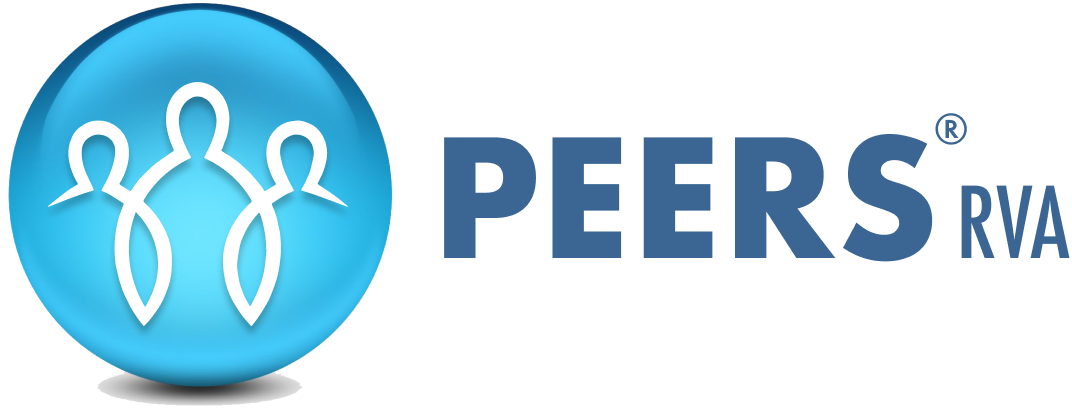 Directions: Use Lee Worker’s pay statement below to answer the questions on the next page.
Paying My Bills		                    		       Lesson 9: Income and Taxes
Reading a Paycheck   		       	       Financial Wellness
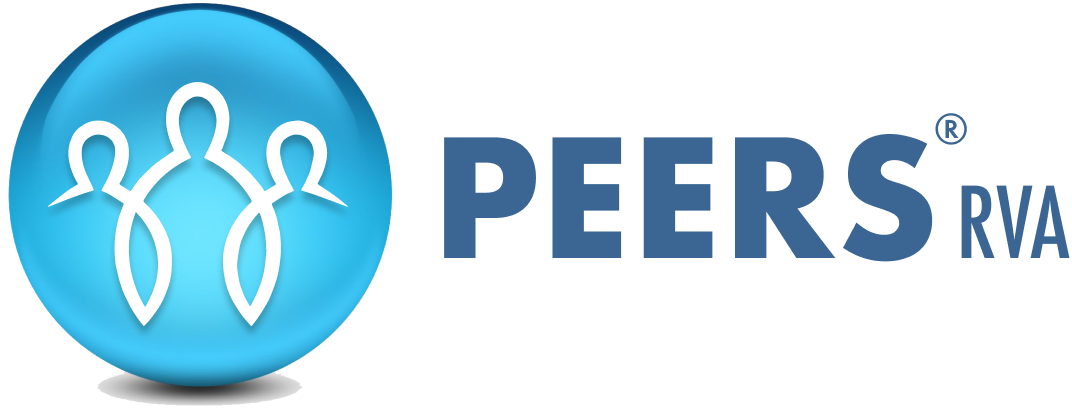 What is Lee Worker’s gross income for this pay period? _________________________
What is Lee Worker’s net income or take-home pay? ___________________________
How much has Lee Worker earned this year-to-date (YTD) as gross pay? ________
What deductions does Lee Worker have?
_________________________
_________________________
_________________________
_________________________
_________________________
_________________________
_________________________
How much was taken out for Social Security tax this pay period? ________________
How much has Lee Worker paid for medical insurance this year? ________________
Paying My Bills		                    		       Lesson 9: Income and Taxes
SSI Estimator   		       	       		       Financial Wellness
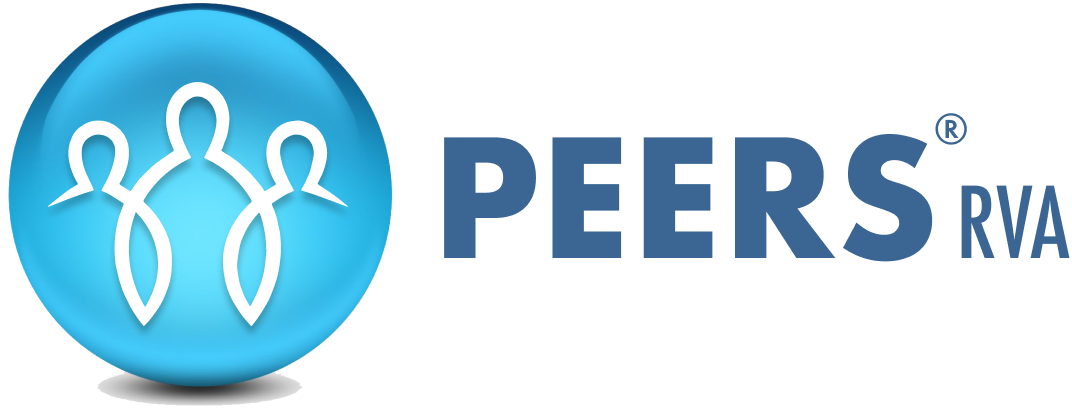 Directions: If you are working, or you are considering work, you can estimate how a change in income from work would affect your SSI. The SSI estimator will help you to calculate the total amount you will take home each month.
Gather documents showing your monthly SSI amount and any paystubs or documents showing your monthly income from work.
If you are not currently working, estimate the amount you would earn from work each month.
Enter these amounts in the SSI estimator to calculate the total amount you would take home each month.
Supplemental Security Income (SSI) estimator
https://files.consumerfinance.gov/f/documents/cfpb_ymyg_disabilities_ssi-estimator_tool.pdf